Cloud-Readiness Checker
Research Question:
How to reduce the entry barrier of SMEs and provide initial guidance for the transformation process?
1
First Page
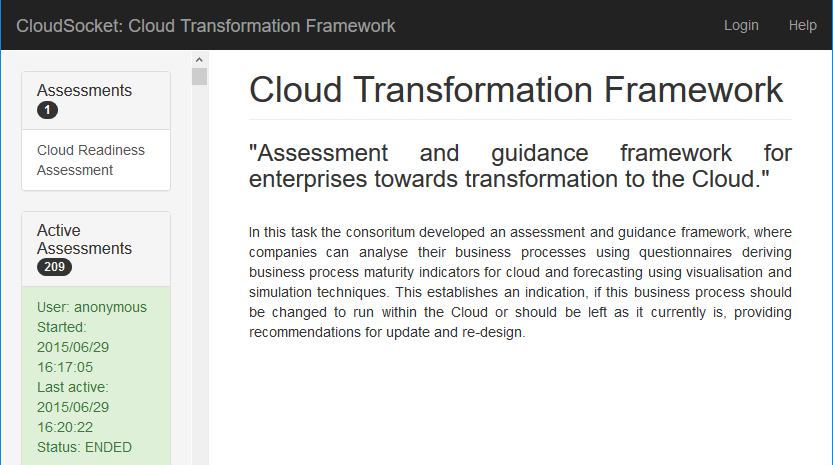 Self-check readiness:
Assessment
Guidance

business process maturity indicators 
visualisation and simulation techniques
https://www.cloudsocket.eu/transformation/#
Cloud-Readiness Checker
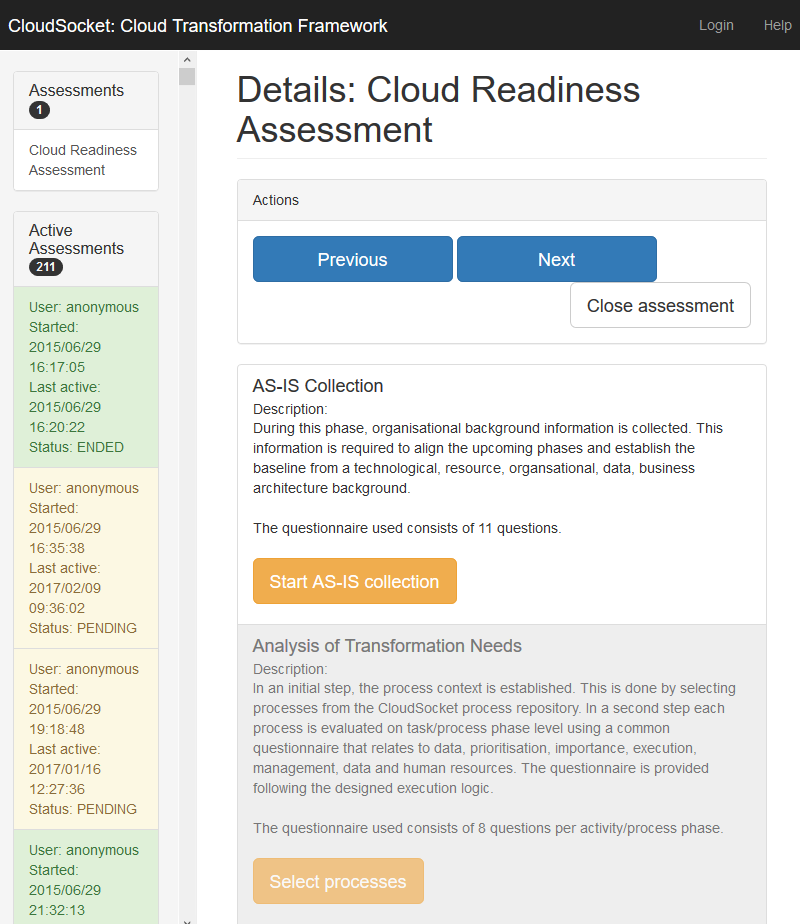 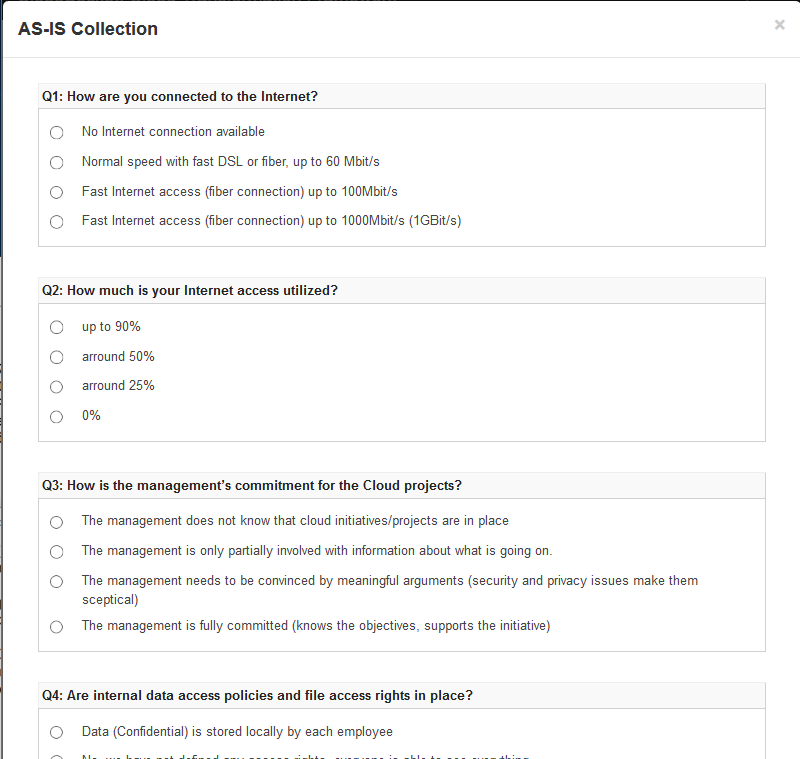